Best Practices for Data Entry and Data Manipulation
For Global Discoverability
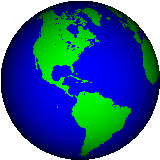 Managing NHC Data
Amber Budden, DataONE
Edward Gilbert, Symbiota
September 15 – 17, 2015
Arizona State University (ASU)
Biodiversity Knowledge Integration Center (BioKIC)
Brought to you by: Tri-Trophic TCN, DataONE, ASU, iDigBio, Symbiota, and NCEAS
Topics
Best Practices for Creating Data Files
Data Entry Options
Data Manipulation Options
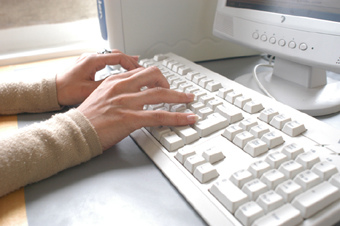 CC image by JISC on Flickr
Desired outcomes
Recognize inconsistencies that can make a dataset difficult to understand and/or manipulate
Describe characteristics of stable data formats and list reasons for using these formats
Identify data entry tools
Identify validation measures that can be performed as data is entered
Describe the basic components of a relational database
Goals of Data Entry
Create data sets that are:
Valid
Organized to support ease of use
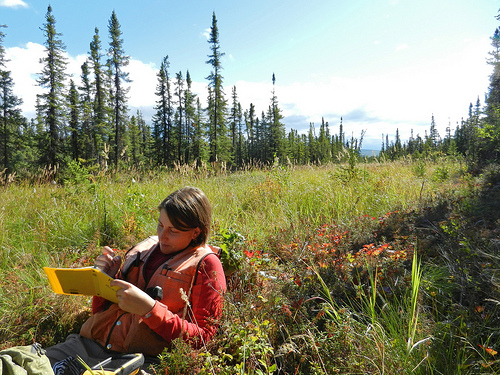 CC image by Travis S on Flickr
Example: Poor Data Entry
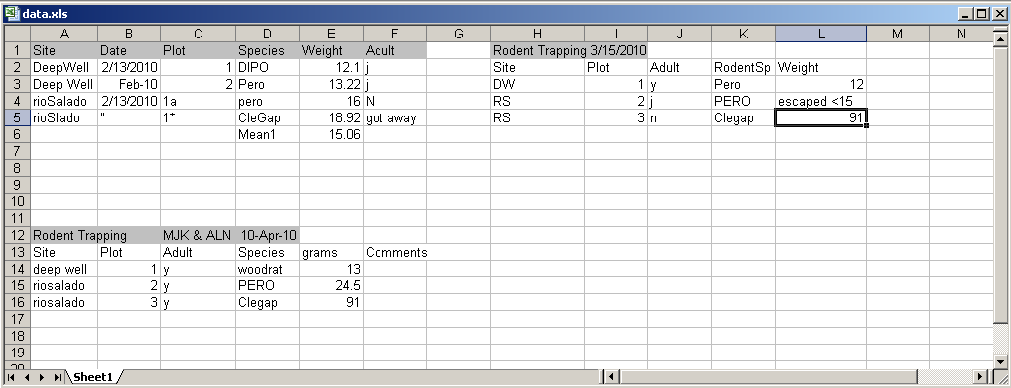 Inconsistency between data collection events
Location of Date information
Inconsistent Date format
Column names
Order of columns
Software used in addition to Excel
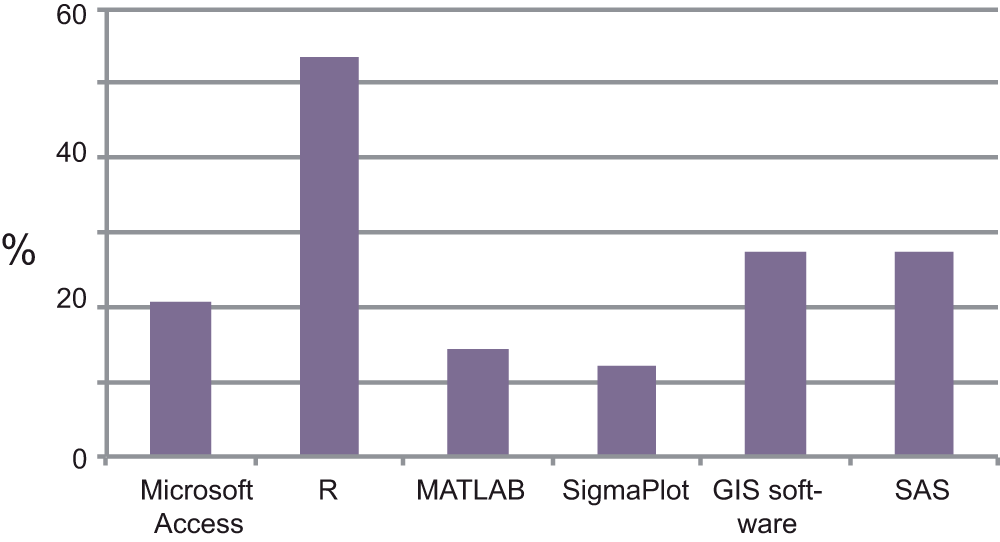 Frequency and Purposeof Excel use
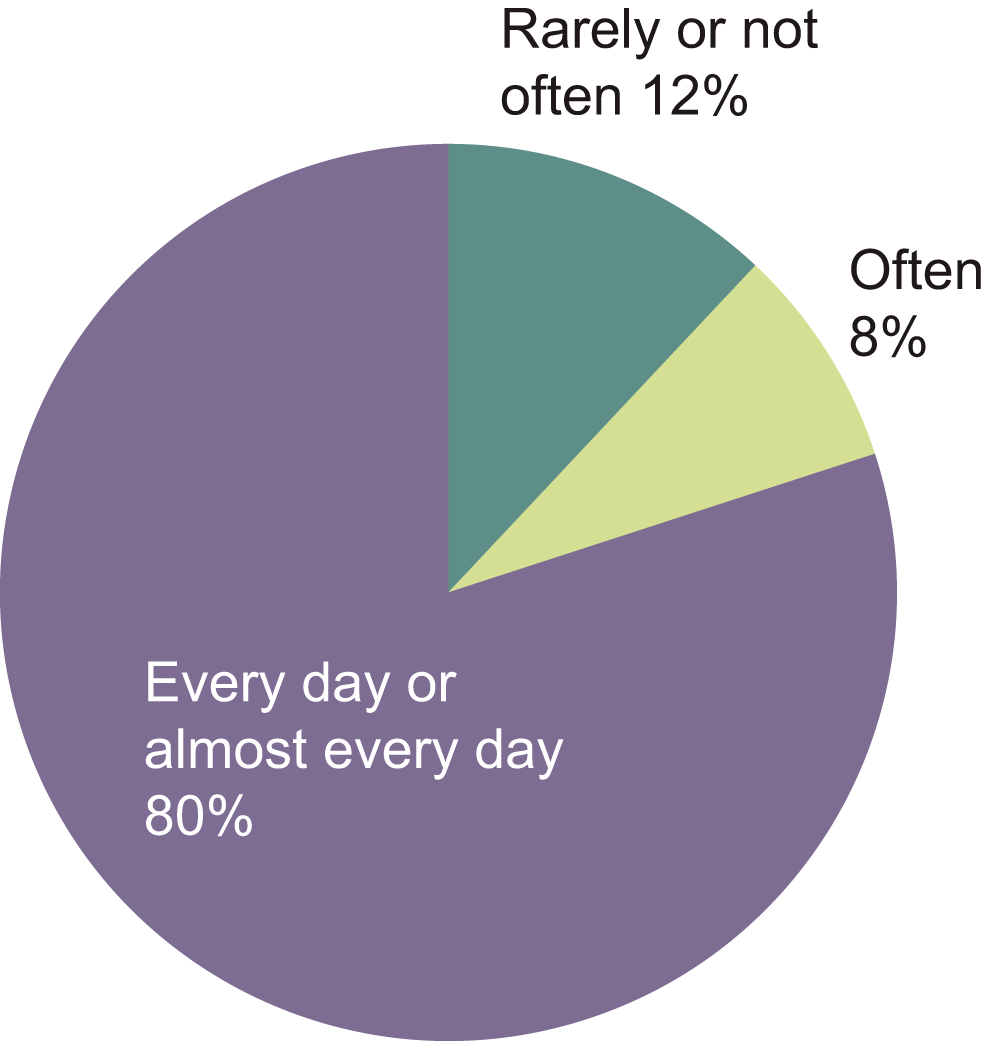 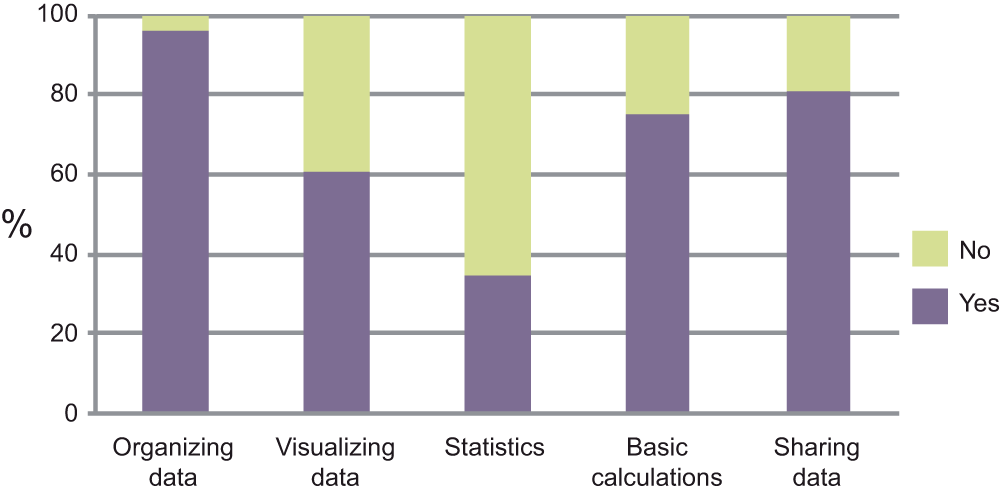 Practices when using Excel
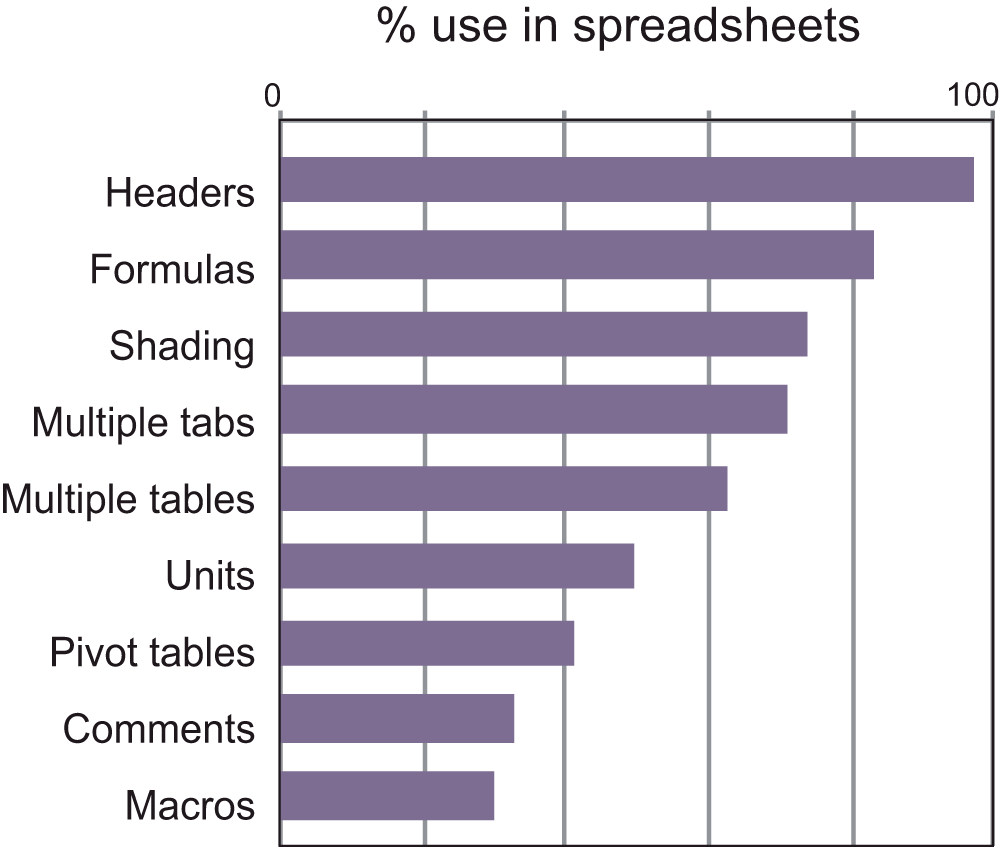 Example: Poor Data Entry
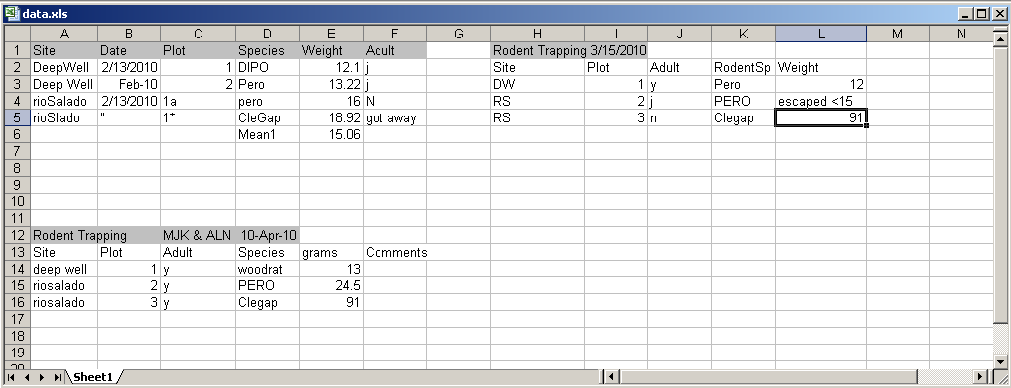 Inconsistency between data collection events
Different site spellings, capitalization, spaces in site names—hard to filter
Codes used for site names for some data, but spelled out for others
Mean1 value is in Weight column
Text and numbers in same column – what is the mean of 12, “escaped < 15”, and 91?
Best Practices
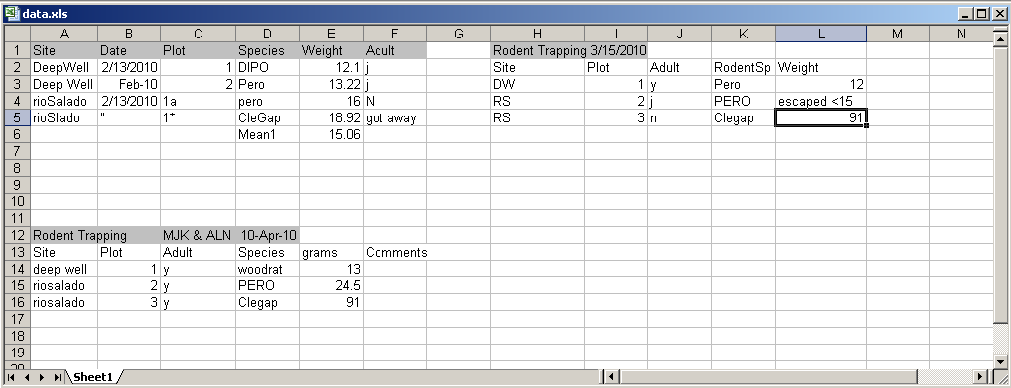 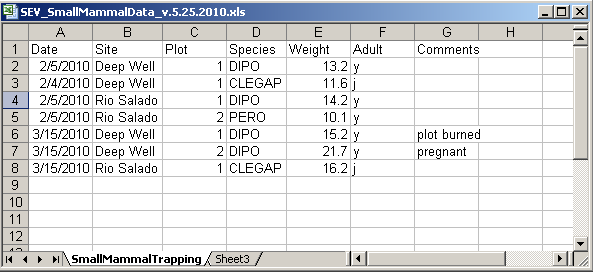 Columns of data are consistent: 
      only numbers, dates, or text
Consistent Names, Codes, Formats (date) used in each column
Data are all in one table, which is much easier for a statistical program to work with than multiple small tables which each require human intervention
Best Practices
Create descriptive column names without spaces or special characters
Soil T30  Soil_Temp_30cm
Species-Code  Species_Code (avoid using -,+,*,^ in column names. Some software may interpret these symbols as an operator)
Use a descriptive file name.  For instance, a file named SEV_SmallMammalData_v.5.25.2010.csv indicates the project the data is associated with (SEV),  the theme of the data (SmallMammalData) and also when this version of the data was created (v.5.25.2010).   This name is much more helpful than a file named mydata.xls.
Best Practices
Missing data
Preferably leave field empty (NULL = no value)
In numeric fields, use a distinct value such as 9999 to indicate a missing value 
In text fields, use NA (“Not Applicable” or “Not Available”)
Use Data flags in a separate column to qualify missing value
M1 = missing; no sample collected
E1 = estimated from grab sample
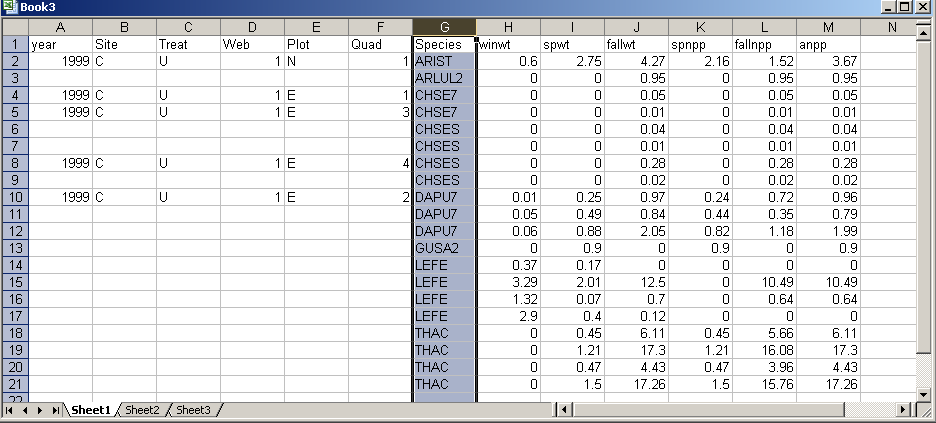 Sorting an Excel file with empty cells is not a good idea!
Best Practices
Enter complete lines of data
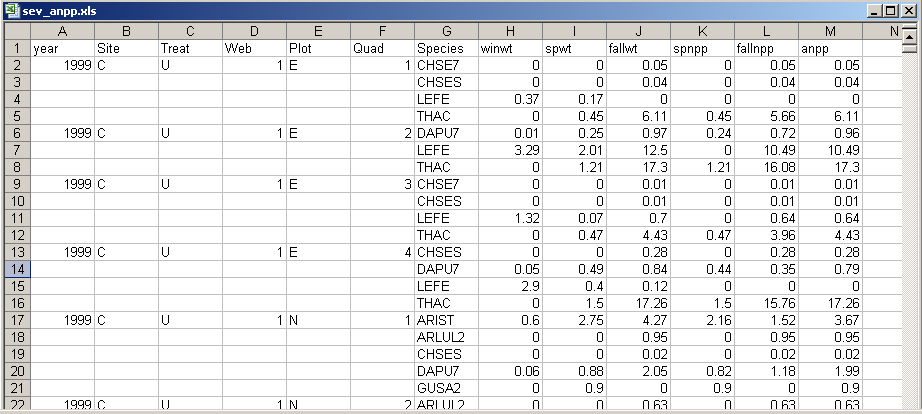 Best Practices
For the long term, store data in a consistent format that can be read well in to the future and that can be used by any application now or in the future 
Appropriate file types include:
Non-proprietary: Open, documented standard 
Common usage by research community: Standard representation (Unicode aka UTF-8) 
Unencrypted
Uncompressed (DwC-A zip files)
CSV (comma seperated) for tabular data
txt
References
Best Practices for Preparing Environmental Data Sets to Share and Archive. September 2010. Les A. Hook, Suresh K. Santhana Vannan, Tammy W. Beaty, Robert B. Cook, and Bruce E. Wilson. http://daac.ornl.gov/PI/BestPractices-2010.pdf

Wieczorek et al (2012) Darwin Core: An Evolving Community-Developed Biodiversity Data Standard PLoSONE, 7:1, e29715
Data Entry Tools
Googledocs Forms
Spreadsheets
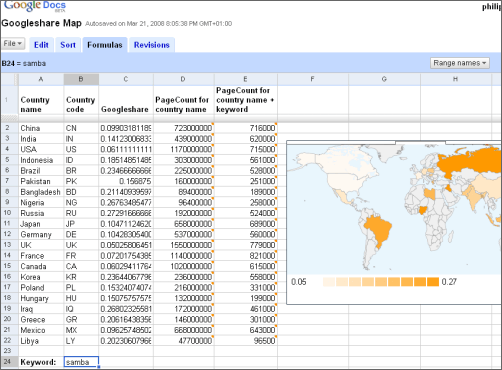 Googledocs Forms
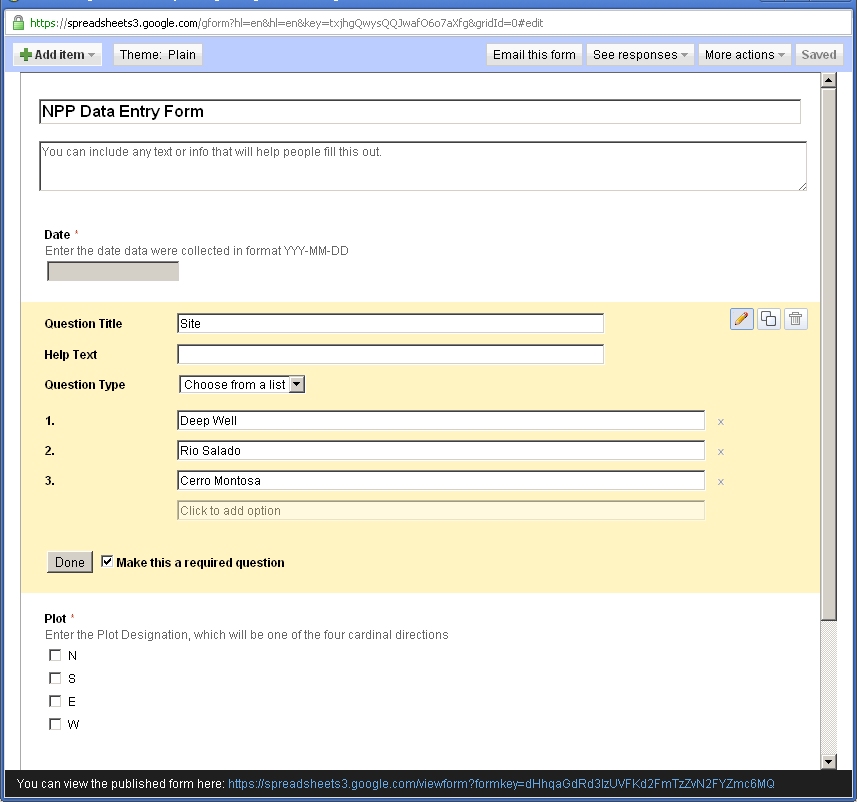 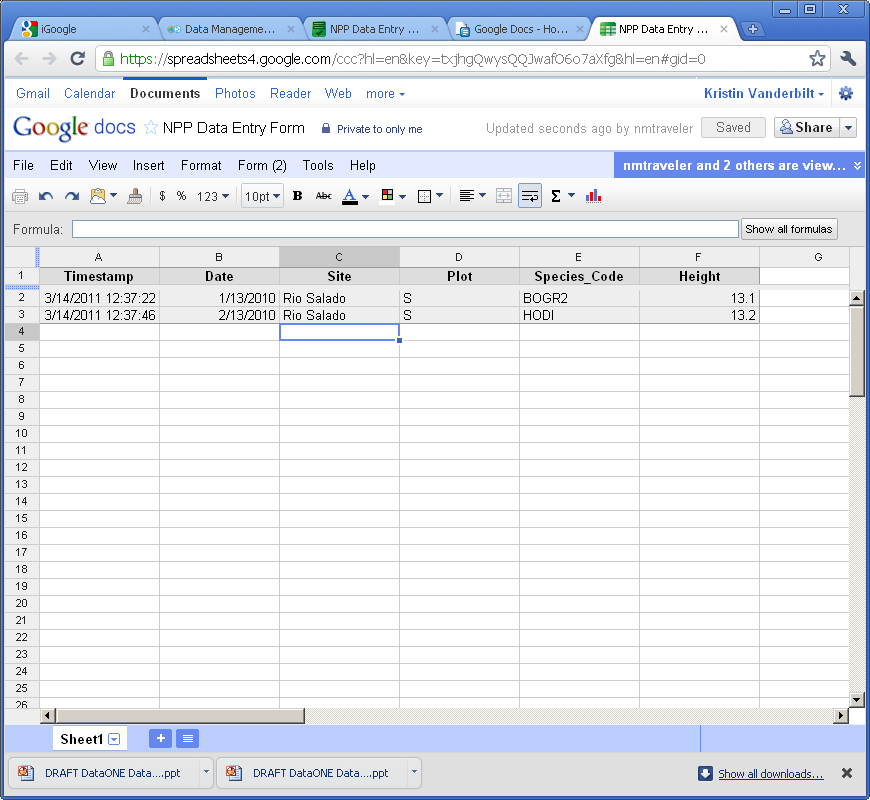 Data Entry Tools: Excel
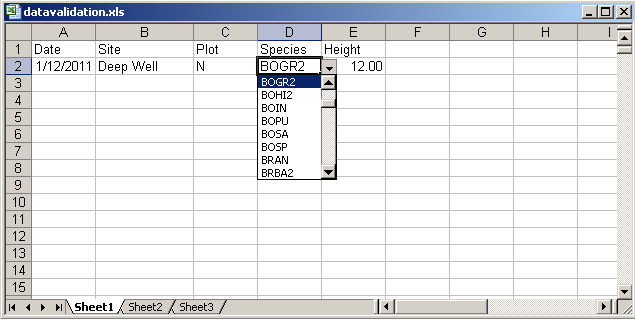 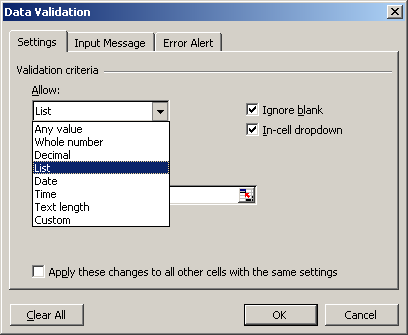 Excel: Data Validation
20
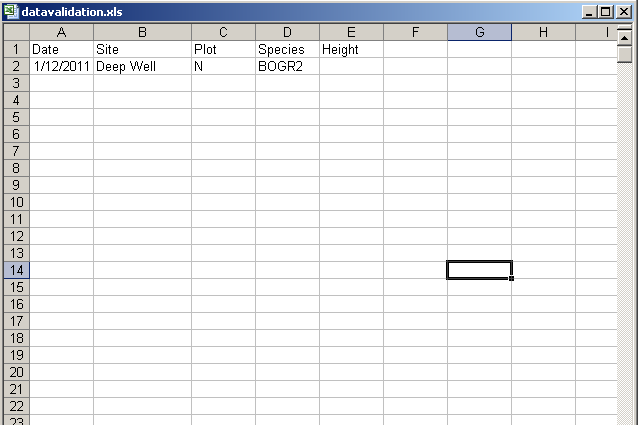 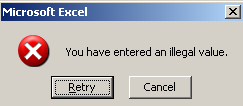 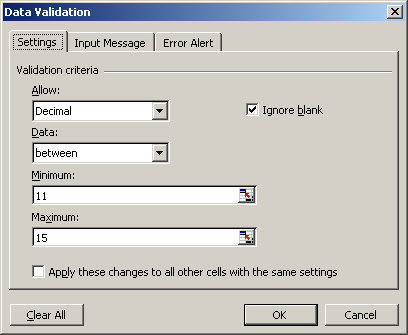 Spreadsheet vs. Relational Database
Great for charts, graphs, calculations
Flexible about cell content type—cells in same column can contain numbers or text
Lack record integrity--can sort a column independently of all others)
Easy to use – but harder to maintain as complexity and size of data grows
Easy to query to select portions of data
Data fields are typed – For example, only integers are allowed in integer fields
Columns cannot be sorted independently of each other
Steeper learning curve than a spreadsheet